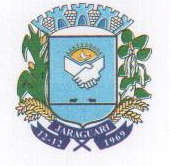 MUNICÍPIO DE JARAGUARI-MS
CNPJ – 03.501.533/0001-45
Rua Gonçalves Luis Martins, n.º 420, Centro – CEP / 79.440-000.
Fone: (67) 3285-1233 / 3285-1359 - E-mail: pmjar@terra.com
AUDIÊNCIA PÚBLICA
PROJETO DE LEI Nº  000/2021
LEI DE DIRETRIZES ORÇAMENTARIA – LDO – 2021
PROJEÇÃO PARA - 2022
MUNICÍPIO DE JARAGUARI-MS
CNPJ – 03.501.533/0001-45
Rua Gonçalves Luis Martins, n.º 420, Centro – CEP / 79.440-000.
Fone: (67) 3285-1233 / 3285-1359 - E-mail: pmjar@terra.com.br
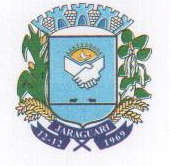 LDO-2021/PPA-LOA - 2022
COLABORE, PARTICIPE, FAÇA 
SUA INDICAÇÃO ELA É 
IMPORTANTE PARA  A 
ADMINISTRAÇÃO
MUNICÍPIO DE JARAGUARI-MS
CNPJ – 03.501.533/0001-45
Rua Gonçalves Luis Martins, n.º 420, Centro – CEP / 79.440-000.
Fone: (67) 3285-1233 / 3285-1359 - E-mail: pmjar@terra.com.br
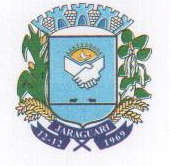 LEGISLAÇÃO
Artigo 165, INCISOS - I, II, III  CF/88
Artigo 4.º e 5.º e 48º Parágrafo Único - Lei 101/2000 – LRF
ART. 165...
LEIS DE INICIATIVA DO PODER EXECUTIVO ESTABELECERÃO:
II – AS DIRETRIZES ORÇAMENTARIA;
MUNICÍPIO DE JARAGUARI-MS
CNPJ – 03.501.533/0001-45
Rua Gonçalves Luis Martins, n.º 420, Centro – CEP / 79.440-000.
Fone: (67) 3285-1233 / 3285-1359 - E-mail: pmjar@terra.com.br
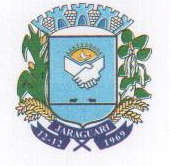 Lei de Responsabilidade Fiscal
Art. 48º - Parágrafo Único
A transparência será assegurada também mediante incentivo à participação popular e realização de audiências públicas, durante os processos de elaboração e  de discussão dos planos, lei de diretrizes orçamentárias e orçamentos.
MUNICÍPIO DE JARAGUARI-MS
CNPJ – 03.501.533/0001-45
Rua Gonçalves Luis Martins, n.º 420, Centro – CEP / 79.440-000.
Fone: (67) 3285-1233 / 3285-1359 - E-mail: pmjar@terra.com.br
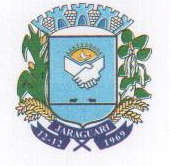 OBJETIVO-LDO
Estabelecer:

Metas e prioridades da Administração;
Critérios para elaboração da Lei Orçamentária Anual;
Alterações na Legislação Tributária;
Critérios Para a Política de Pessoal, Cargos e Carreira;
MUNICÍPIO DE JARAGUARI-MS
CNPJ – 03.501.533/0001-45
Rua Gonçalves Luis Martins, n.º 420, Centro – CEP / 79.440-000.
Fone: (67) 3285-1233 / 3285-1359 - E-mail: pmjar@terra.com.br
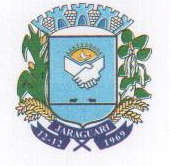 OBJETIVO
Continuação da página anterior

Critérios para congelamento de dotação;
Controles operacionais;
As condições para auxílios e subvenções Termos de Fomentos e colaboração;
Percentual da Reserva de Contingência com base na Receita Corrente Líquida, e
Critérios de programação financeira;
MUNICÍPIO DE JARAGUARI-MS
CNPJ – 03.501.533/0001-45
Rua Gonçalves Luis Martins, n.º 420, Centro – CEP / 79.440-000.
Fone: (67) 3285-1233 / 3285-1359 - E-mail: pmjar@terra.com.br
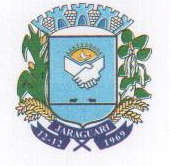 DEFINIÇÃO LDO
Constitui planejamento de Curto prazo que tem com fundamento o estabelecimento das prioridades e metas da administração para o exercício seguinte, e diretrizes para elaboração da Lei Orçamentaria Anual.
MUNICÍPIO DE JARAGUARI-MS
CNPJ – 03.501.533/0001-45
Rua Gonçalves Luis Martins, n.º 420, Centro – CEP / 79.440-000.
Fone: (67) 3285-1233 / 3285-1359 - E-mail: pmjar@terra.com.br
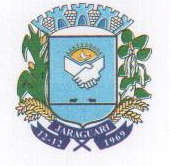 Planejamento – PPA/LDO/LOA
Todas as ações da LDO são quantificadas física e financeiramente de forma compatível com os programas e ações previstos no PPA, conforme estabelecido na Portaria nº 42/1999, do Ministério do Planejamento, Orçamento e Gestão , além da obrigatoriedade exigida pelo TCE-MS.

Os programas propõem ações que permitem ao poder publico fazer investimentos de acordo com as demandas sociais apresentadas que são avaliadas com critério técnico-político-social.
MUNICÍPIO DE JARAGUARI-MS
CNPJ – 03.501.533/0001-45
Rua Gonçalves Luis Martins, n.º 420, Centro – CEP / 79.440-000.
Fone: (67) 3285-1233 / 3285-1359 - E-mail: pmjar@terra.com.br
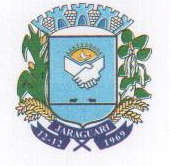 Parâmetros para Elaboração LDO 2021/2022
ESTIMATIVAS:

EXECUÇÃO ORÇAMENTÁRIA (LOA 2020);

CRESCIMENTO DA ECONOMIA (PROJEÇÃO DO PIB/MS):

CORRESPONDENTE A INFLAÇÃO (IPCA/IBGE);

TAXA DE CRESCIMENTO DO ESTADO DE MATO GROSSO DO SUL.
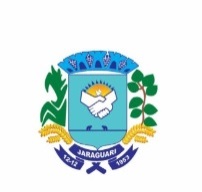 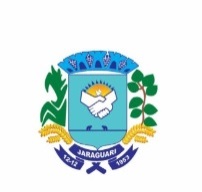 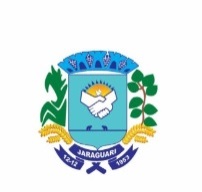 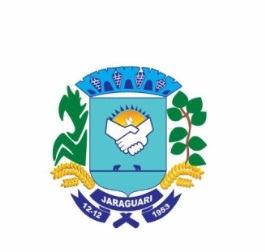 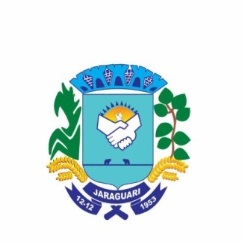 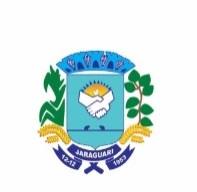 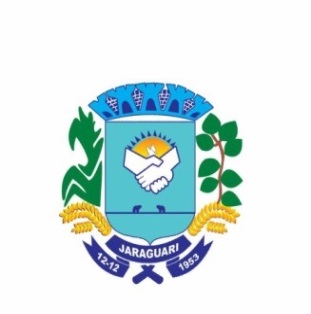 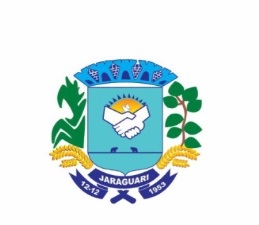 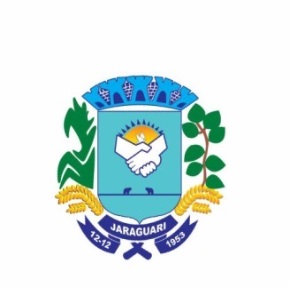 MUNICÍPIO DE JARAGUARI-MS
CNPJ – 03.501.533/0001-45
Rua Gonçalves Luis Martins, n.º 420, Centro – CEP / 79.440-000.
Fone: (67) 3285-1233 / 3285-1359 - E-mail: pmjar@terra.com.br
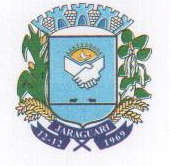 OBRIGADO PELA PARTICIPAÇÃO